Al-Rasheed University Collage 
Computer Techniques Engineering Department
Third Class / Engineering Analysis
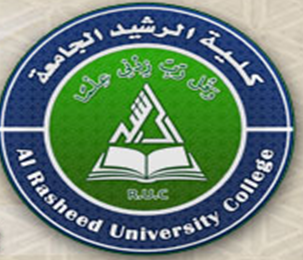 The Inverse Z-Transform
Lec.6
Roweda.M.Mohammed
The Inverse Z-Transform
The notation for the inverse Z transform is Z-1. The inverse z transform of X(z) yields the corresponding time sequence x(k).
Only the time sequence at the sampling instants is obtained from the inverse Z transform.
The inverse z transform yields a time sequence that specifies the values of x(t) only at discrete instants of time.
Many different time functions x(t) can have the same x(kT).
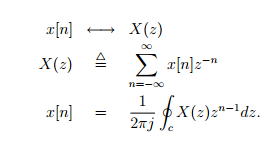 Evaluation of the contour integral is not always trivial. Common Z-transform pairs have been tabulated. X(z) has to be manipulated to reach a form similar to the tabulated pairs; also the properties of the Z-transform are often used in this process. We’ll discuss few approaches to evaluate the inverse Z-transform.
Inverse z-Transform By Inspection: Examples
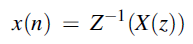 Example:
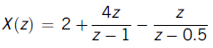 Find the inverse z-transform of
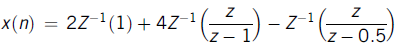 Solution:
We get,
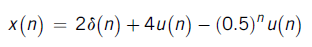 Using table,
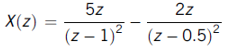 Example :
Find the inverse z-transform of
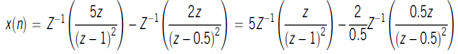 Solution:
We get,
Using table,
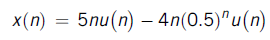 Inverse z-Transform: Using Partial Fraction
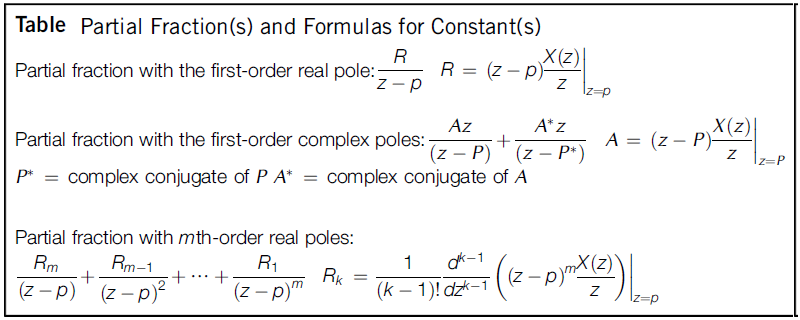 Poles and Zeros in the z Plane




The locations of the poles and zeros of X(z) determine the characteristics of x(k), the sequence of values or numbers.
We often use a graphical display in the z plane of the locations of the poles and zeros of X(z).
poles at z=-1, z=-2
zeros at z=0, z=-0.5
Inverse z-Transform: Using Partial Fraction
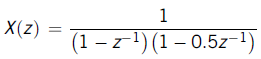 Example:
Find the inverse z-transform of
Solution:
First eliminate the negative power of z.
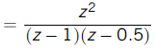 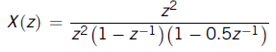 Dividing both sides by z,
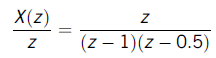 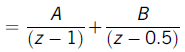 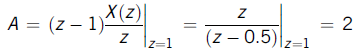 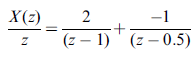 Finding the
 constants:
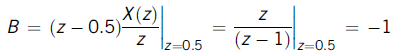 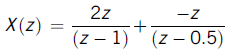 Therefore, inverse z-transform is:
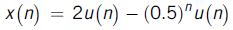 Inverse z-Transform: Using Partial Long Division
Example:
Inverse z transform using long division

                                                                 , if ROC |Z|< 1
Example:
Inverse z transform using long division

                                                                 , if ROC |Z|> 0.5
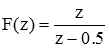 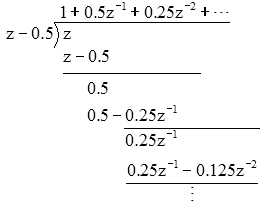 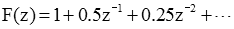 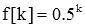